Next steps
for the Empowering People, Strengthening Communities Strategy
Social value, skill sharing and volunteering
Put in place the context for easy and effective collaboration, bolstered by volunteering, social value and skill sharing
Inform and agree the volunteering plan for Kingston
Put in place systems to use the 3.5k RBK Volunteering Days well
Collaborate with RBK, developing Social Value approach to support the sector
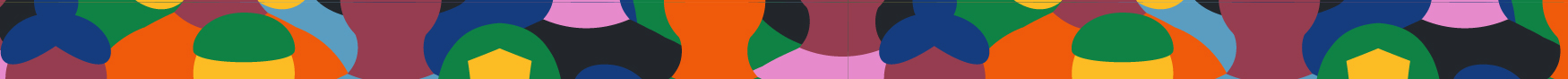 Emerging needs and growing community responsesthrough collaboration Improve how we collect and share data and insight and meet emerging needs
Evidence, agree and seed fund three projects in 2023/24
Have oversight of the Children and Young People’s needs assessment
Develop the mechanisms to collect and share data and insight
[Speaker Notes: Share voices of services users, routes and gaps
Pivot to need - plan and invest strategically
Improve how we collect and share insight
Ensure the sector’s role in decision making
Coordinate responses to emerging issues (setting up working groups)]
Supporting communities through communications
Provide the right information to residents and partners
Review what information we currently have available for both residents and the partnership
Celebrate success and promote the sector and community action and participation
Support the Information and Advice workstream
[Speaker Notes: Ensure that the sector, RBK and the partnership can access the right information at the right time
Share good news and develop the visibility of the work of the partnership
Bring the sectors’ voice to comms and systems developments
Coordinate our digital approach and ensure it is inclusive  (Connected Kingston, Volunteering Kingston, social value approach)]
Governed by the Kingston Partnership
Link to Place Board
RBK Internal Community Focus Programme
Empowering People, Strengthening Communities Partnership
Including a wide, varied and open sector voice, Senior RBK officers, AfC, Health
Brings all together in person, meeting once every 4-5 months to ensure cohesion across workstreams, coordinate, collaborate and ensure trust and transparency(this group will also hold responsibility for developing the compact)
Supporting communities through communications
Emerging needs and growing community through collaboration
Social value, skill sharing and volunteering
Example linked groups will influence and are a part of the Strengthening Communities family - all members are responsible for making and maintaining links
Subgroup
C&YP Needs Assessment Group
Volunteering refugee group
Connected Kingston Social Prescribing Board / groups
Cost of Living Working Grps
KIAA
Next steps
Kingston Partnership Board 4th October 2023 
Groups into delivery
12th October - Emerging needs and growing community responses through collaboration 
24th October - Supporting communities through communications
26th October - Social value, skills sharing and volunteering

Pop by to see Kate on the way out to sign up for an invite to one or more of the groups.
Kingston Community Resilience Fund
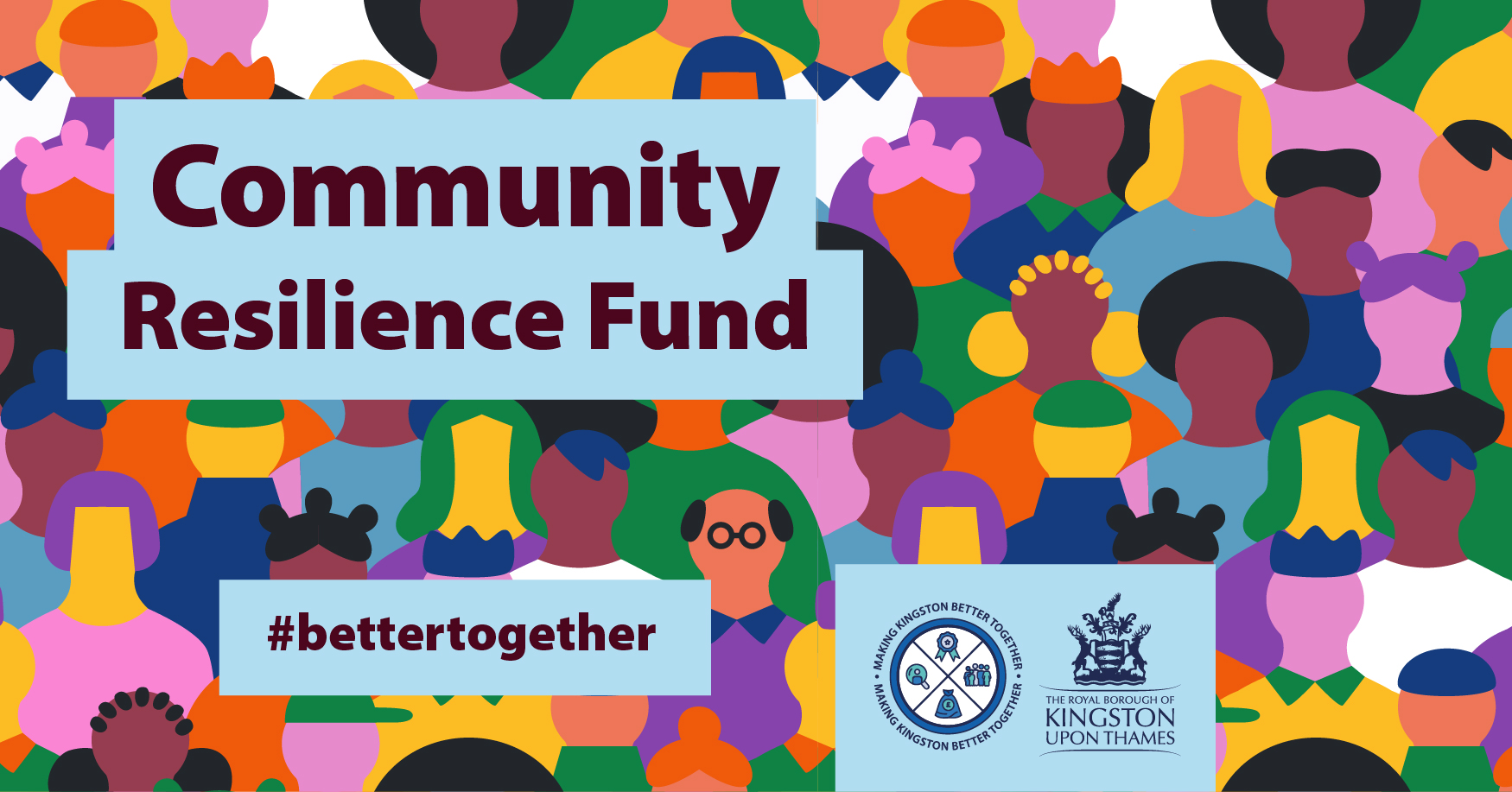 Community Resilience Fund
£720,000 of dedicated funding for the voluntary sector and community groups, to invest in Kingston’s culture and wellbeing and support the sector to survive the cost of living crisis
There are three types of funding available through the Community Resilience Fund:
Core costs - The council will reimburse an increase in an organisation’s rent or energy bills up to a maximum value of £3,000
Small projects - Up to £5,000 to maintain or develop a project
Large projects - £20,000 to develop a new approach (exceptional applications over £20,000 may be considered)
What is community resilience?
Community resilience in the context of this fund refers to services, support or projects that promote independence, reduce social isolation and tackle poverty and / or inequality, often through the development of community support and networks that bring people together
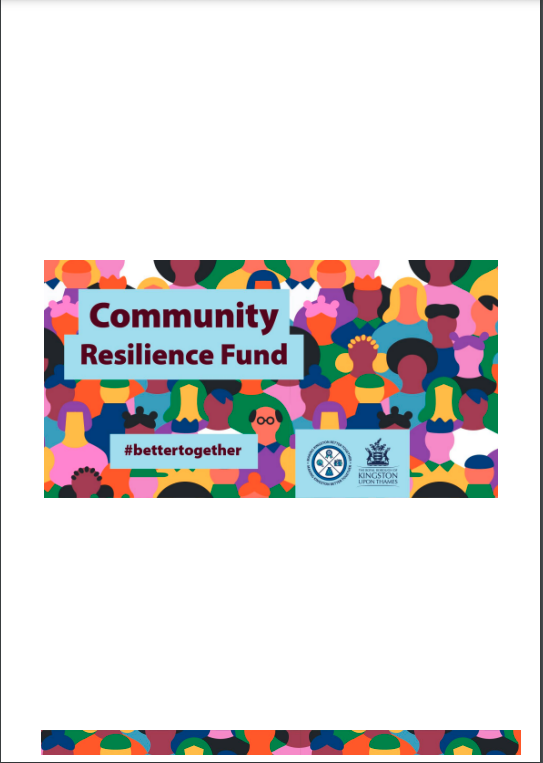 Expanded funding prospectus
Types of grants available
What you will need to apply
Frequently asked questions 
All questions
Click here to view the downloadable prospectus
Dates
Funding timetable
Tranche 1     Funding applications open 18 April - 31 May 2023 (complete)
Tranche 2     Funding applications open 1 Sept - 16 October 2023Decisions and awards - ongoing
Tranche 3    Funding applications open 3 January - 12 February 2024
Application Support Service
An application support service is available for any organisation or community group who requires it to complete the digital application
Translators available
Please call the Council contact centre or email strategy@kingston.gov.uk for more information about the application support service.
strategy@kingston.gov.uk is available for any queries - can call you back